ANZACs and Walers

Lesson 1
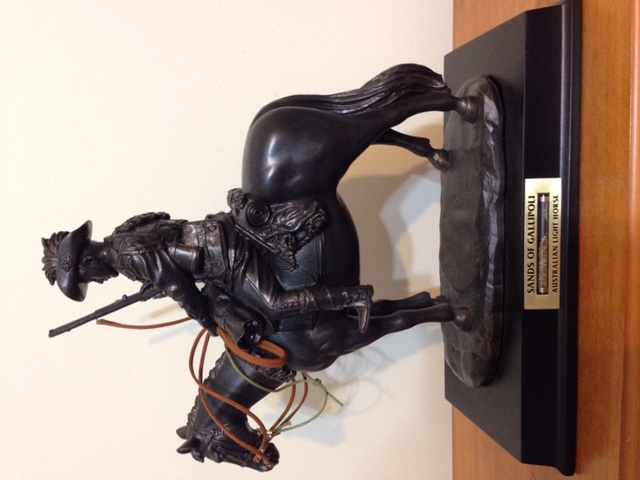 [Speaker Notes: Lighthorse commemorative statue - Picture J Curry]
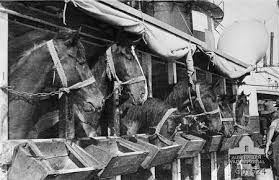 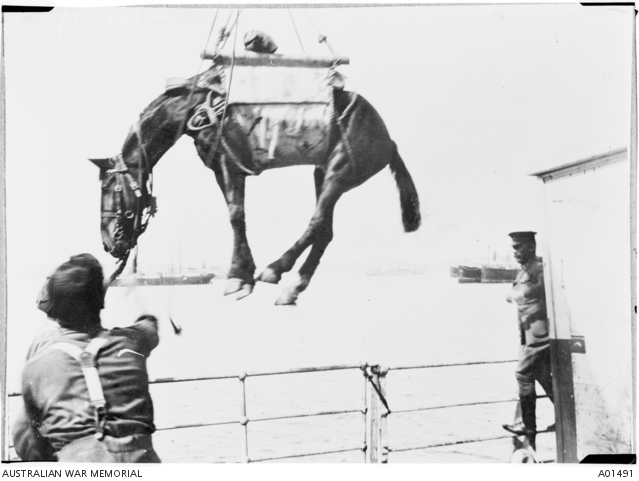 Horses and men travelled by ship
[Speaker Notes: Horses aboard transport ship http://baroquehorse.com.au/100-years-for-the-anzac-horses-in-war/
Loading horse onto ship https://www.awm.gov.au/collection/A01491]
Use of Horses in War
Move the men
Haul guns
Carry mail 
Carry the wounded down the steep slopes
Camels & donkeys were also used
What the Walers endured
130 kg of luggage
50 degrees in the desert
No shade
Soft sand
Hard rocky ground
Slippery mud
Sometimes 3 days with no water
Taffy loaded up
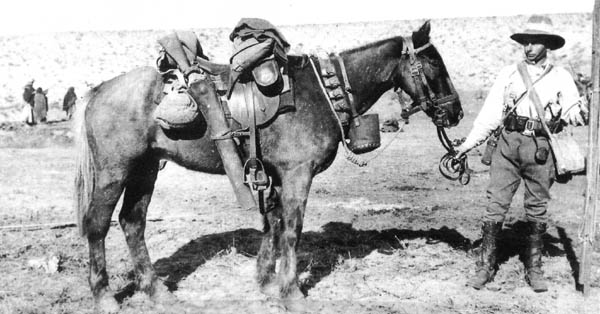 [Speaker Notes: Taffy & Cpl Edwards – Light Horse WW1 http://www.lighthorseart.com.au/Taffy-Waits/]
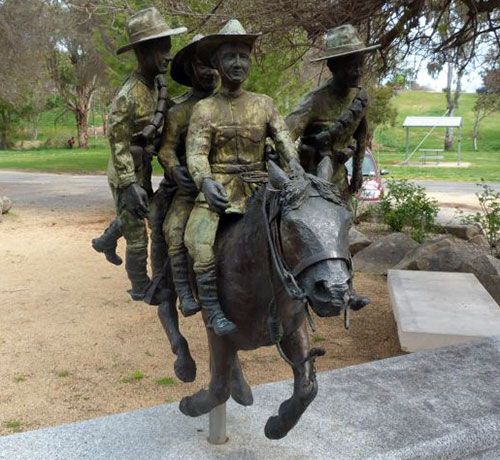 Bill the Bastard Statue
[Speaker Notes: Bill the Bastard statue, Murrumburrah, NSW, Australia – http://iwvpa.net/clifford-m/bill-the-.php]
Best Mates 

– painting by  Light Horse artist

Jennifer Marshall
[Speaker Notes: Best Mates – Jennifer Marshall  http://www.lighthorseart.com.au/Best-Mates.html]
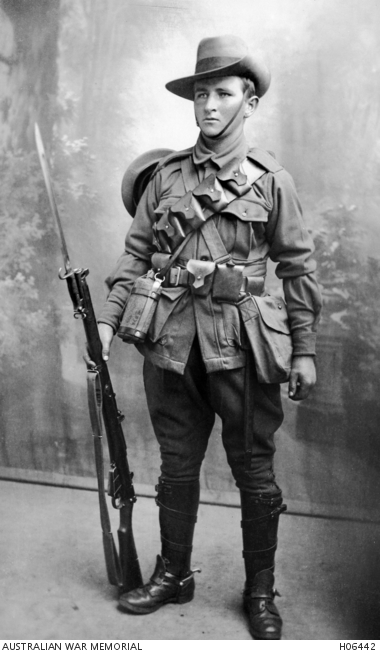 400,000 volunteered
60,000 died
156,000 wounded

Left family, friends, homes and jobs
[Speaker Notes: Trooper Stephen Arbuthnot – 8th Light Horse, Killed at Gallipoli https://www.awm.gov.au/collection/H06442/]
32,000 served in the Middle East

1,394 died including Tibbie Cotter
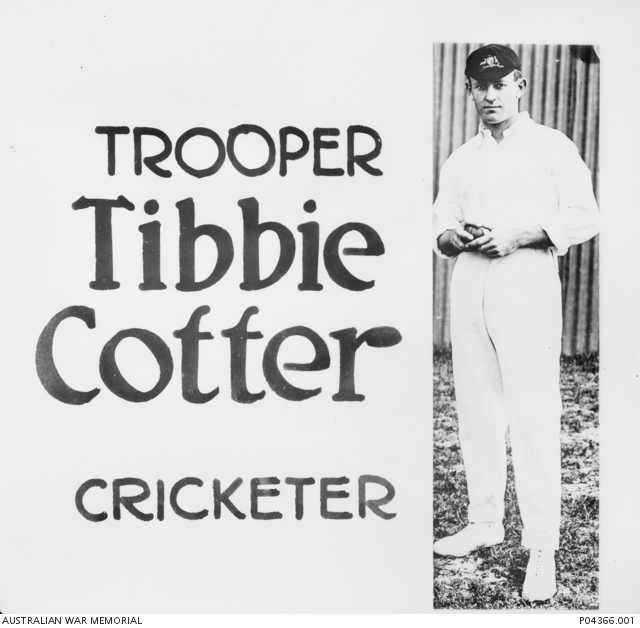 [Speaker Notes: Tibbie Cotter WW1 recruitment poster - https://www.awm.gov.au/collection/P04366.001]
Slouch Hat with Emu Feathers
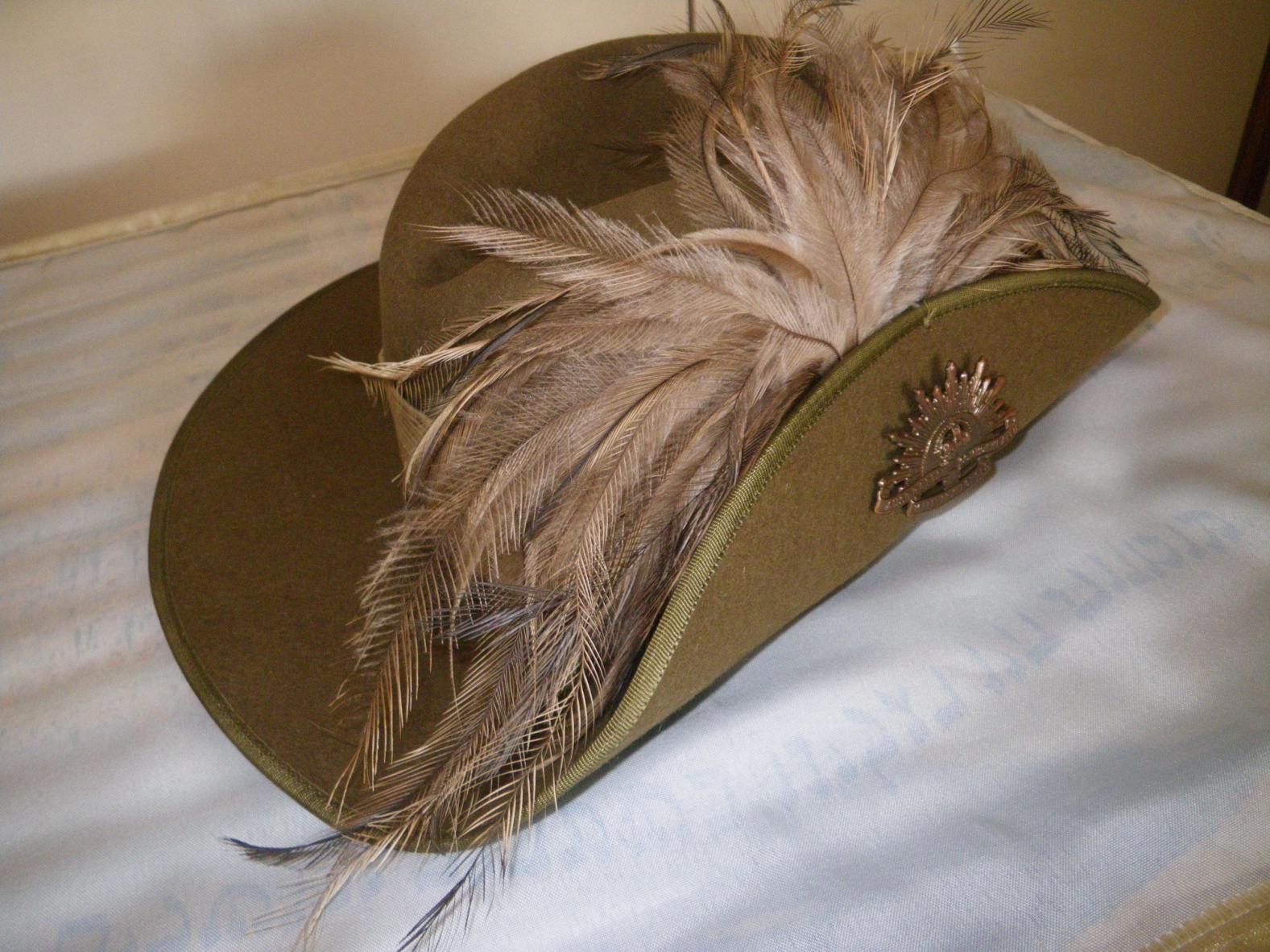 [Speaker Notes: Slouch Hat with Emu Feathers – Jill Curry]
Only one Horse returned
136,000 horses went to war

Only one returned

They did not volunteer
Sandy – one returned
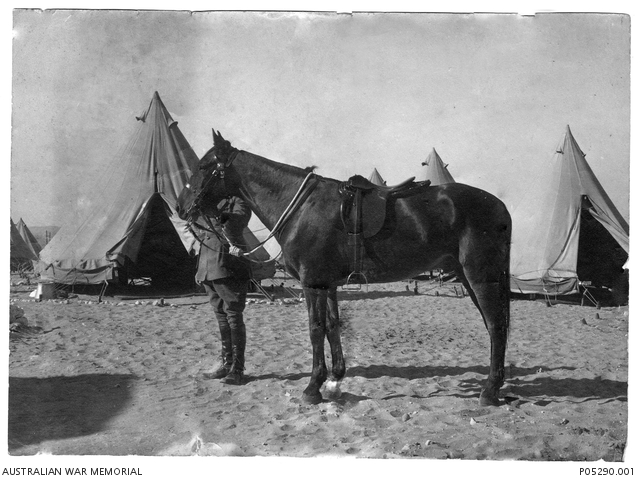 [Speaker Notes: Sandy – Major General Sir William Throsby Bridges, KCB, CMG, Commander of the Australian Imperial Force (AIF) and of the 1st Australian Division in 1914-1915,
https://www.awm.gov.au/collection/P05290.001]